Directed
Graphs
Graph with 7 nodes and 16 edges
Nodes / Vertices
Undirected
Edges
1
https://www.csc2.ncsu.edu/faculty/nfsamato/practical-graph-mining-with-R/
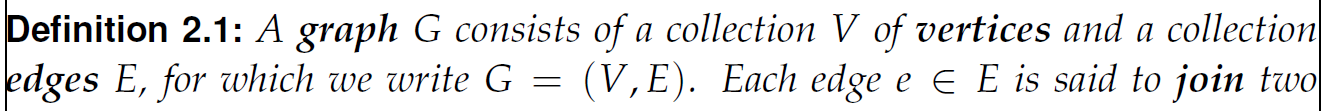 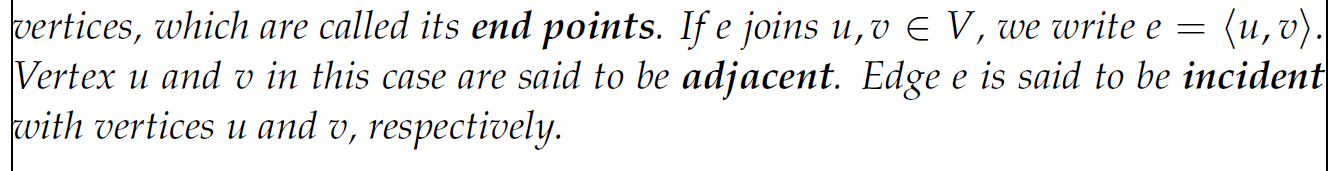 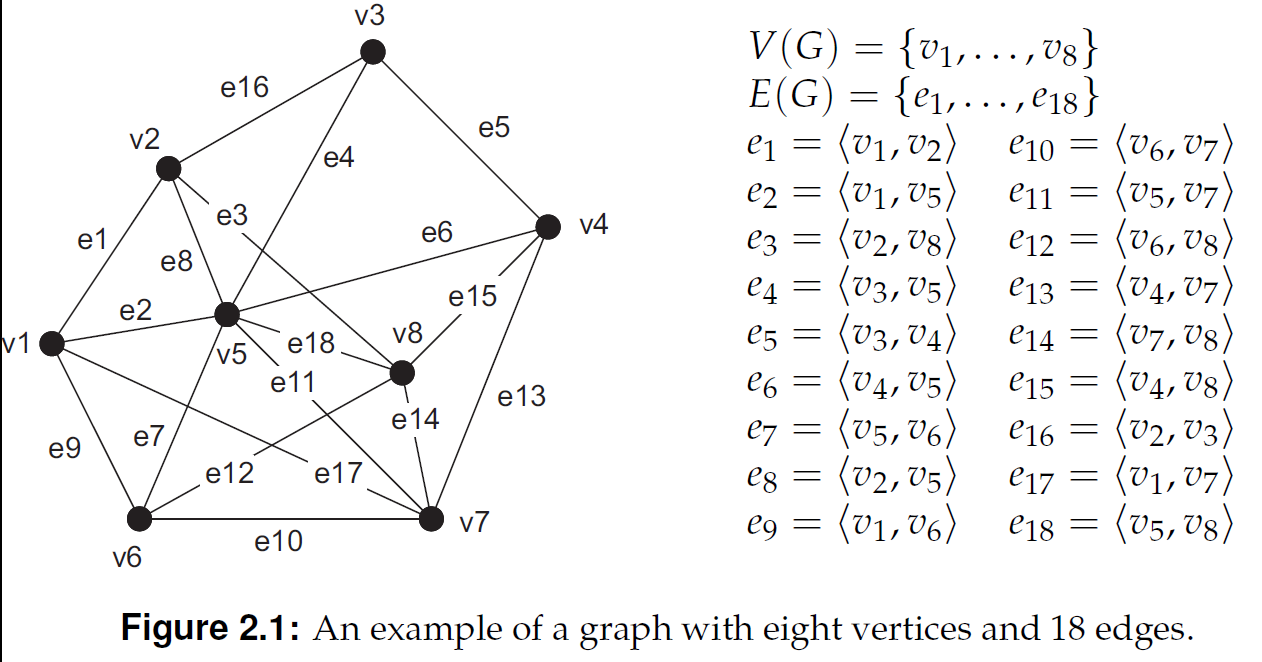 Reinhard Diestel, Graph Theory, Springer GTM 173, 5th edition 2016
http://diestel-graph-theory.com/basic.html
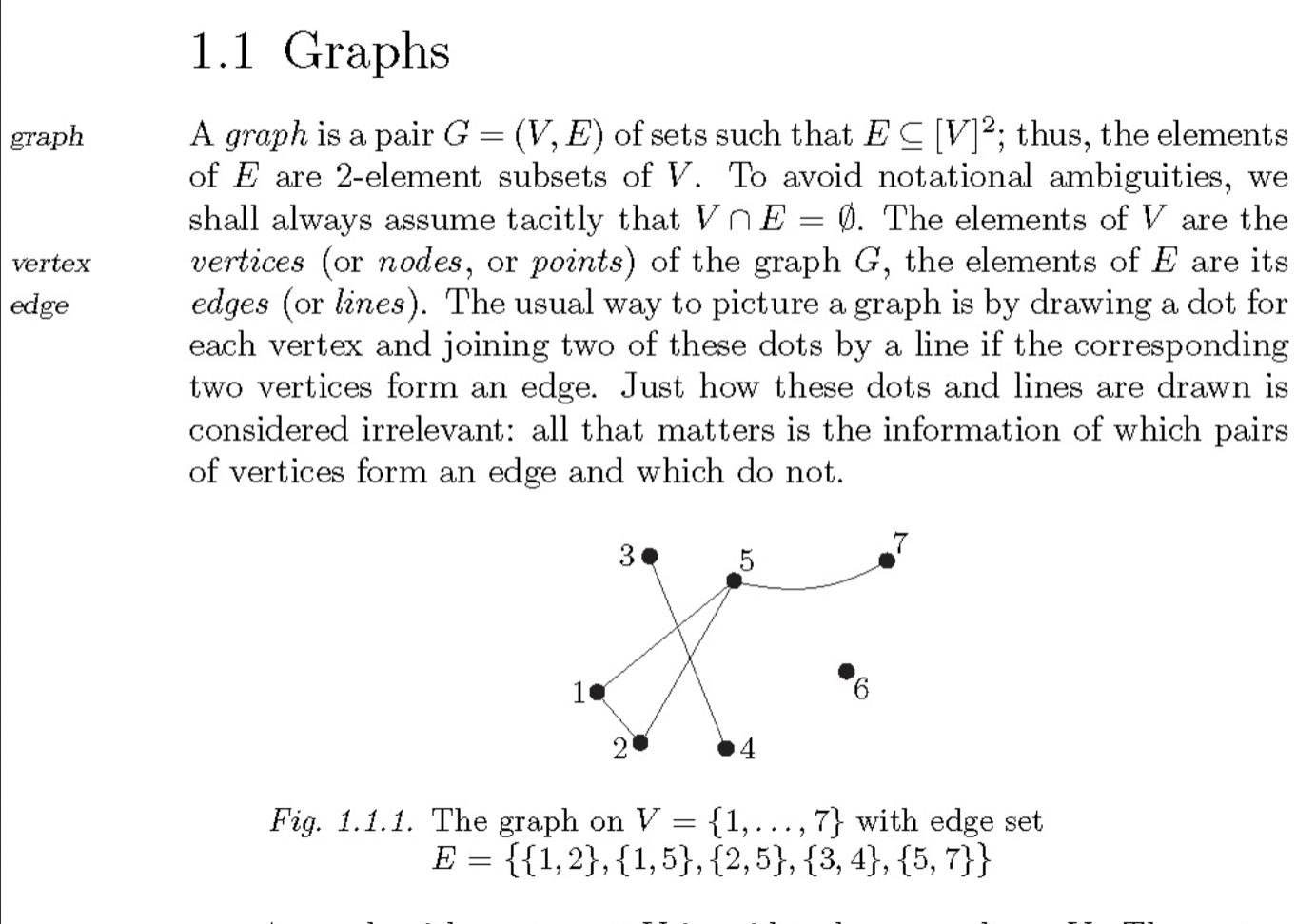 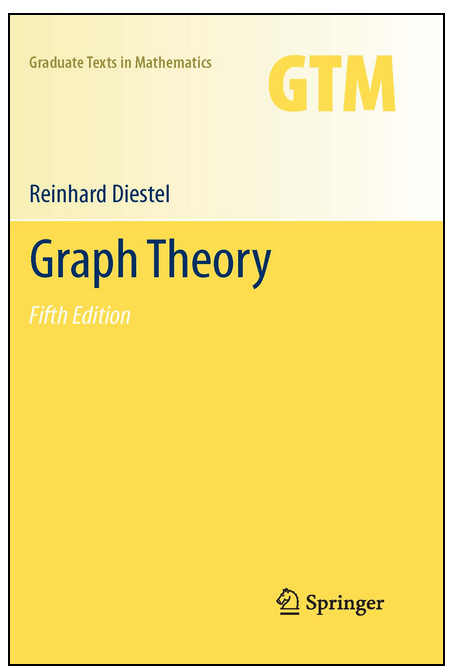 Definition 2.1: A graph G consists of a collection V of vertices and a collection
edges E, for which we write G = (V, E). Each edge e 2 E is said to join two vertices, which are called its end points. If e joins u, v 2 V, we write e = hu, vi.
Vertex u and v in this case are said to be adjacent. Edge e is said to be incident
with vertices u and v, respectively.
We will often write V(G) and E(G) to denote the set of vertices and edges
associated with graph G, respectively. It is important to realize that an edge
can actually be represented as an unordered tuple of two vertices, that is,
its end points. For this reason, we make no distinction between hv, ui and
hu, vi: they both represent the fact that vertex u and v are adjacent.
http://evelinag.com/blog/2016/01-25-social-network-force-awakens/
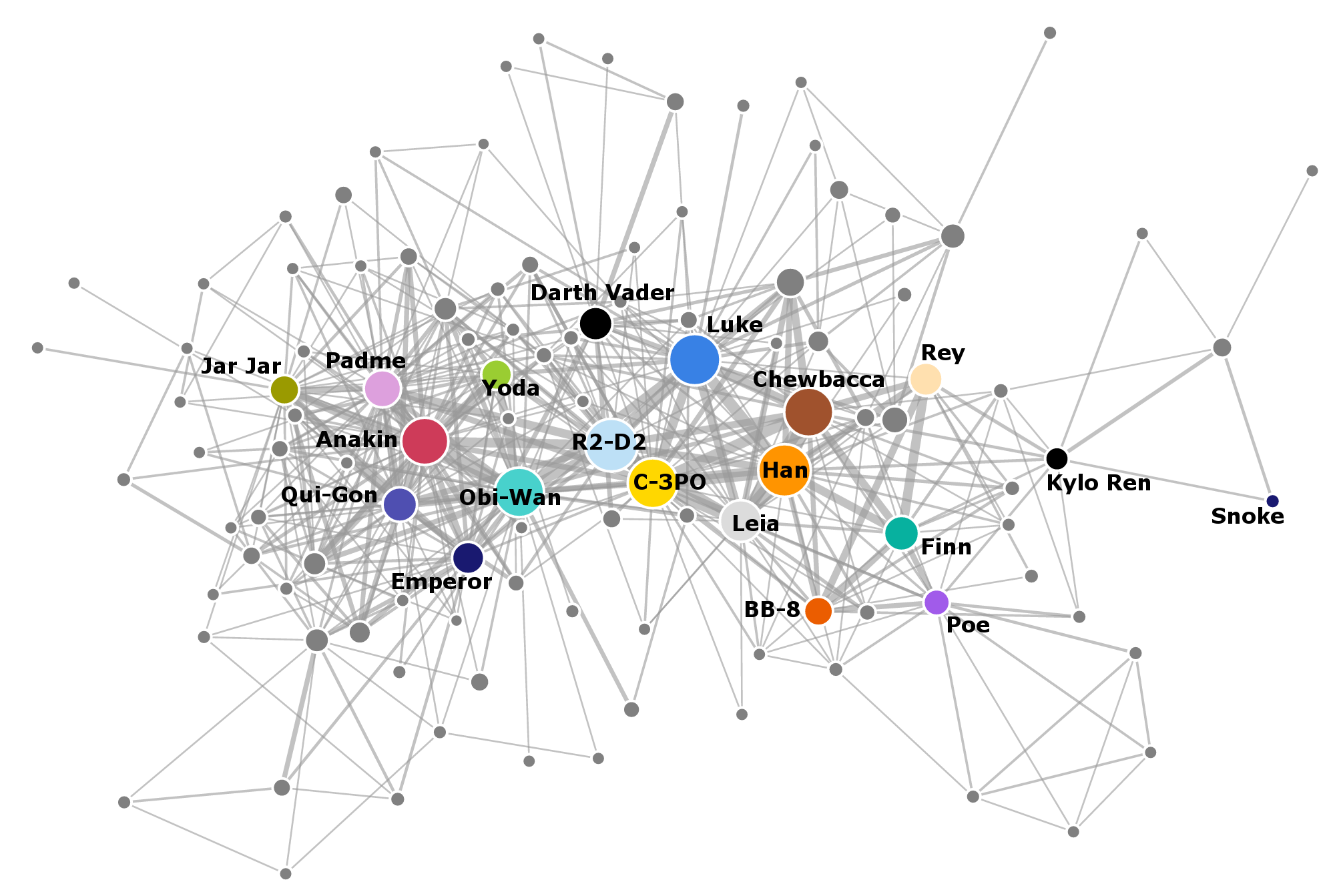 The nodes in the network represent 
the individual characters, and they 
are connected by a link if they both 
speak within the 
same scene.
The width of each link represents the frequency of co-occurrence of the two corresponding characters, and the size of each node represents the number of scenes where the character speaks.
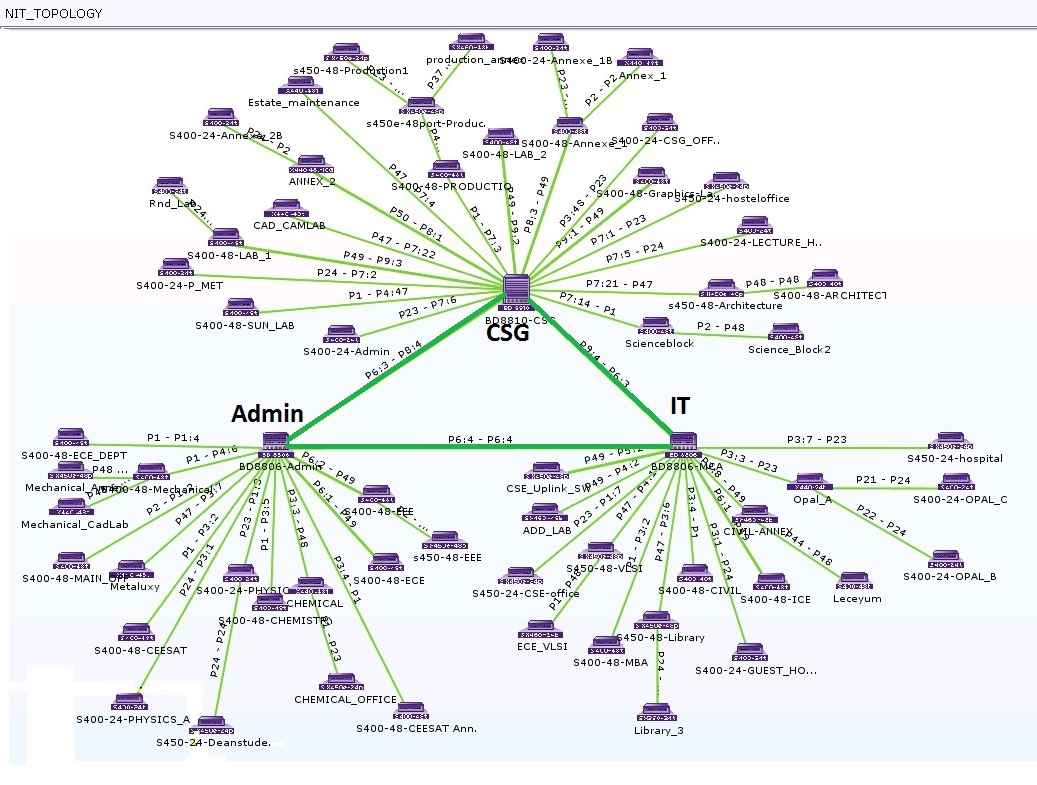 https://www.nitt.edu/home/students/facilitiesnservices/ComputerSupportGroup/cwn/
https://www.csc2.ncsu.edu/faculty/nfsamato/practical-graph-mining-with-R/PracticalGraphMiningWithR.html
What apps naturally deal w/ graphs?
Semantic Web
Social Networks
World Wide Web
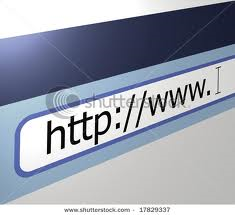 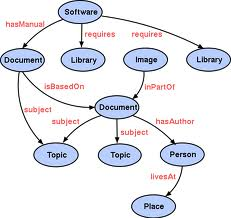 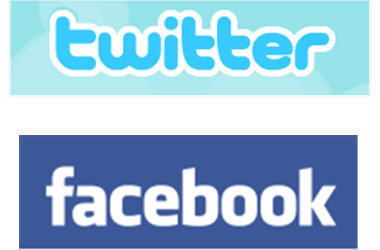 Drug Design,
Chemical compounds
Computer networks
Sensor networks
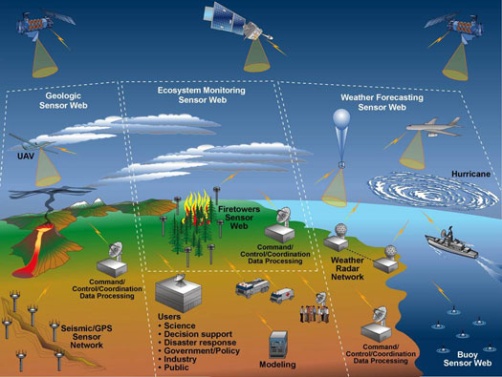 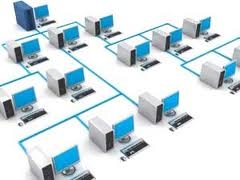 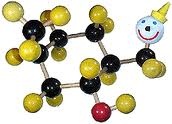 7
Credit: Images are from Google images via search of keywords
https://www.csc2.ncsu.edu/faculty/nfsamato/practical-graph-mining-with-R/PracticalGraphMiningWithR.html
0r as networks, or graphs w/ nodes & links
Nodes=Documents
Links=Document similarity (e.g., if document references another document )
president government party election political elected national districts held district independence vice minister parties
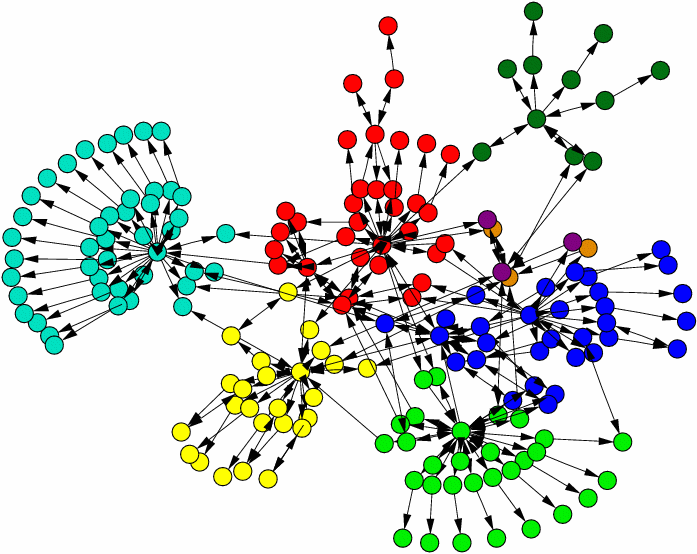 population area climate city miles province land  topography total season 1999 square rate
economy million products 1996 growth copra economic 1997 food scale exports rice fish
Mining such data ~ studying graphs, or graph mining
8
Classical graph theory problem

Seven Bridges of Königsberg:  devise a walk through the city that would cross each of those bridges once and only once.
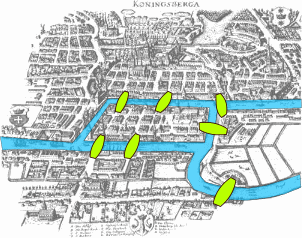 https://en.wikipedia.org/wiki/Seven_Bridges_of_K%C3%B6nigsberg
Seven Bridges of Königsberg:  devise a walk through the city that would cross each of those bridges once and only once.
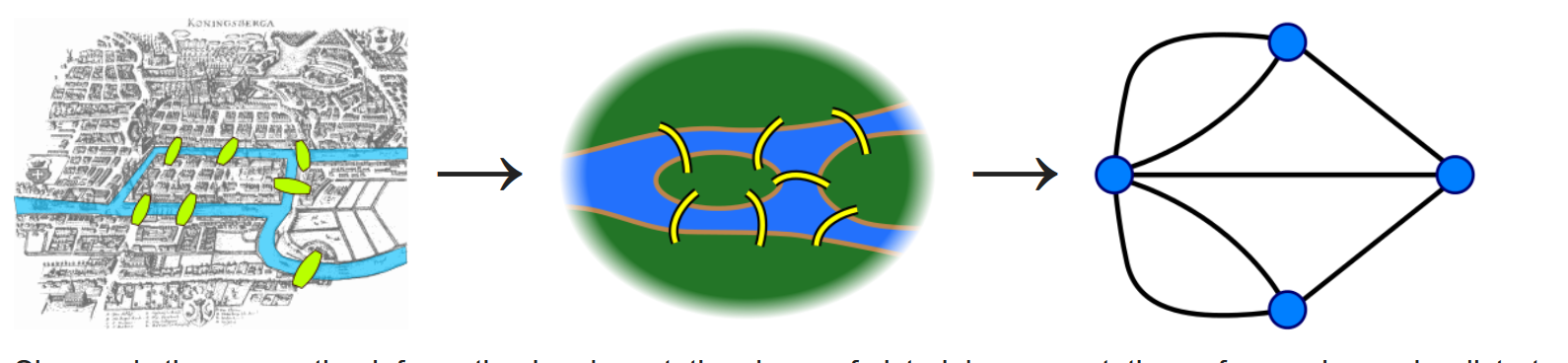 How do you model this as a graph:

What are the vertices?  

What are the edges?
https://en.wikipedia.org/wiki/Seven_Bridges_of_K%C3%B6nigsberg
Seven Bridges of Königsberg:  devise a walk through the city that would cross each of those bridges once and only once.
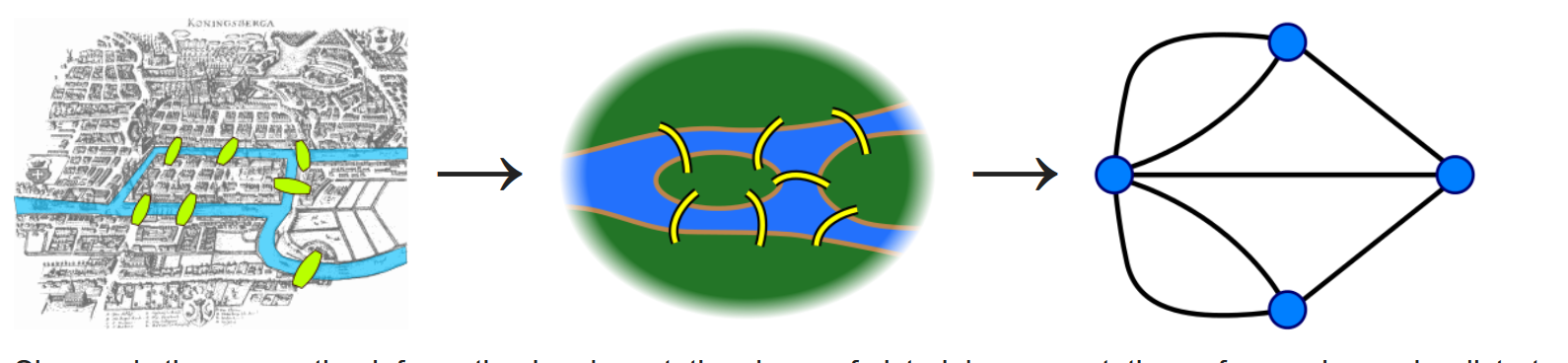 How do you model this as a graph:

What are the vertices?  

What are the edges?
https://en.wikipedia.org/wiki/Seven_Bridges_of_K%C3%B6nigsberg
Seven Bridges of Königsberg:  devise a walk through the city that would cross each of those bridges once and only once.
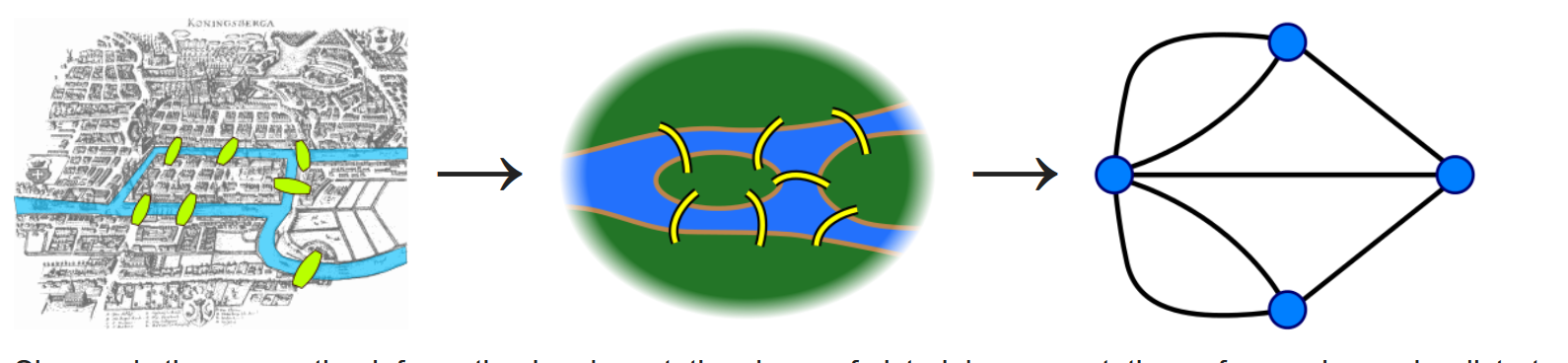 How do you model this as a graph:

What are the vertices?  

What are the edges?  Bridges
https://en.wikipedia.org/wiki/Seven_Bridges_of_K%C3%B6nigsberg
Seven Bridges of Königsberg:  devise a walk through the city that would cross each of those bridges once and only once.
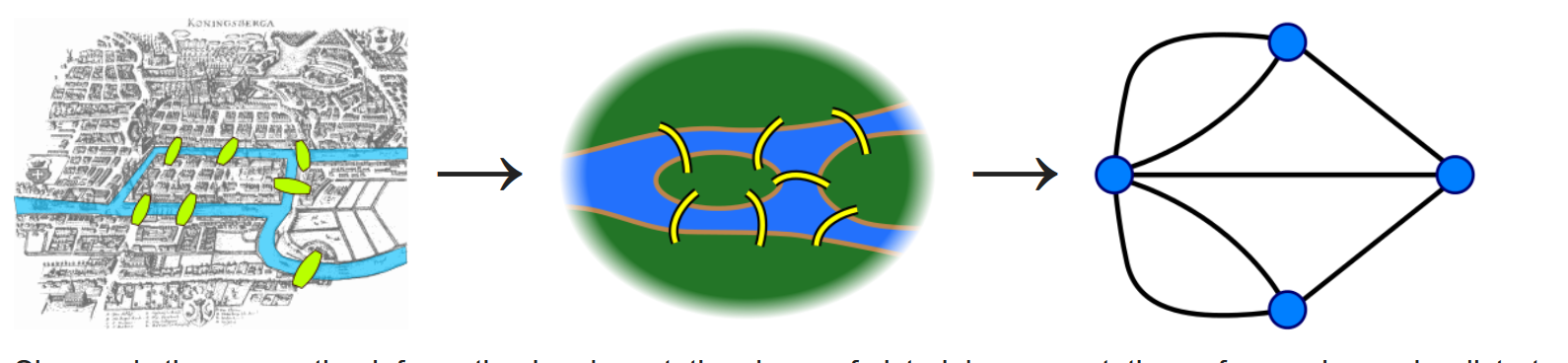 How do you model this as a graph:

What are the vertices?  Disconnected land regions

What are the edges?  Bridges
https://en.wikipedia.org/wiki/Seven_Bridges_of_K%C3%B6nigsberg
Seven Bridges of Königsberg:  devise a walk through the city that would cross each of those bridges once and only once.
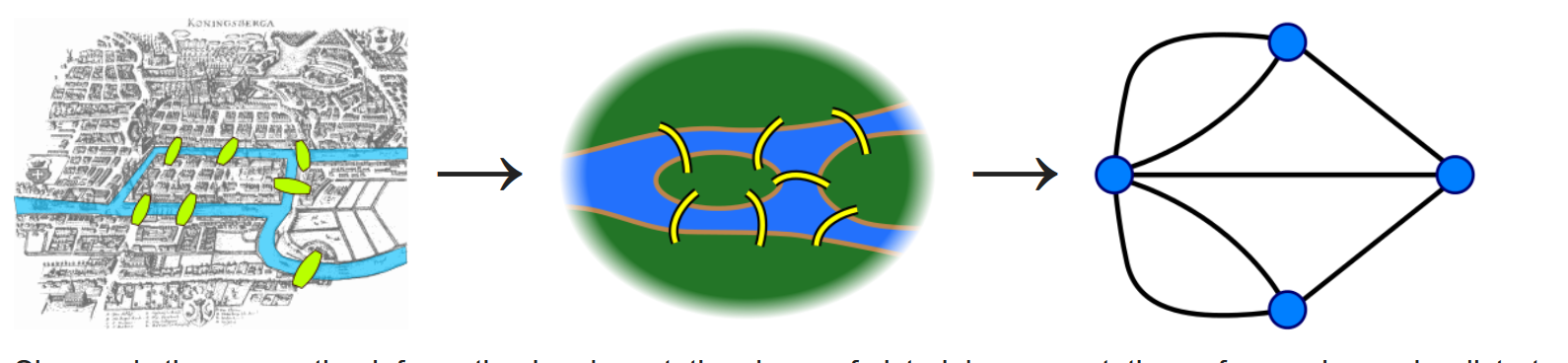 How do you model this as a graph:

What are the vertices?  Disconnected land regions

What are the edges?  Bridges

How do you word this problem as a graph theory problem?
How do you solve it?  Can you solve it?  Can you solve it efficiently?
What are some related applications?
https://en.wikipedia.org/wiki/Seven_Bridges_of_K%C3%B6nigsberg
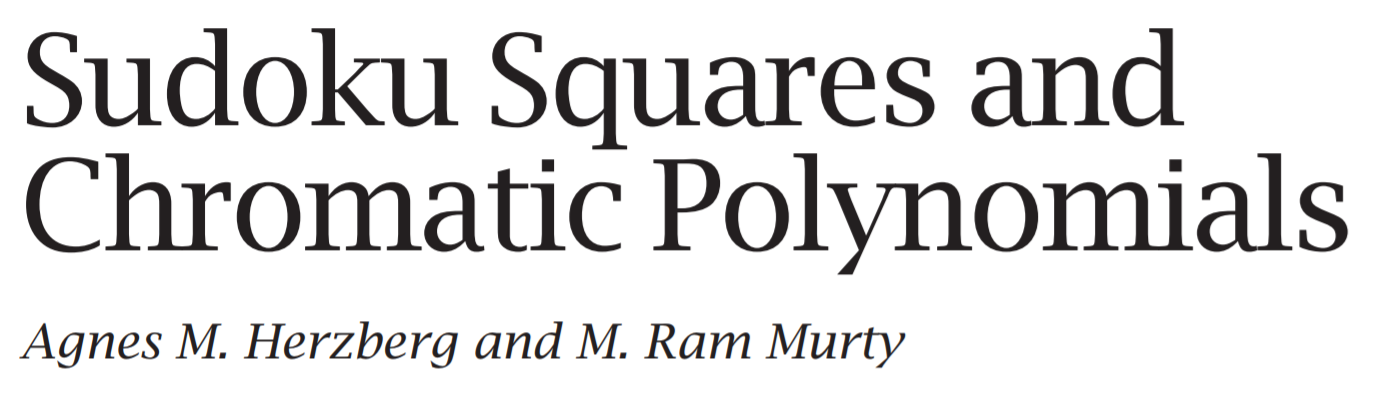 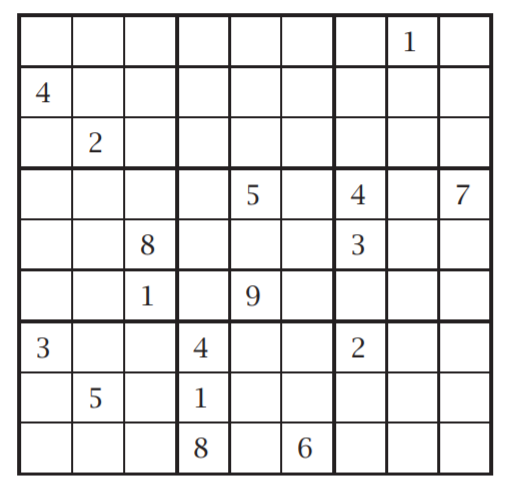 http://www.ams.org/notices/200706/tx070600708p.pdf
http://ime.math.arizona.edu/circles/GraphsTC.pptx
INSTANT INSANITY (1967)
A puzzle with 4 cubes.  Each cubes face is one of 4 colors: red, blue, green, white
Stack the cubes in a column.  So that each side of the column has all four colors showing.
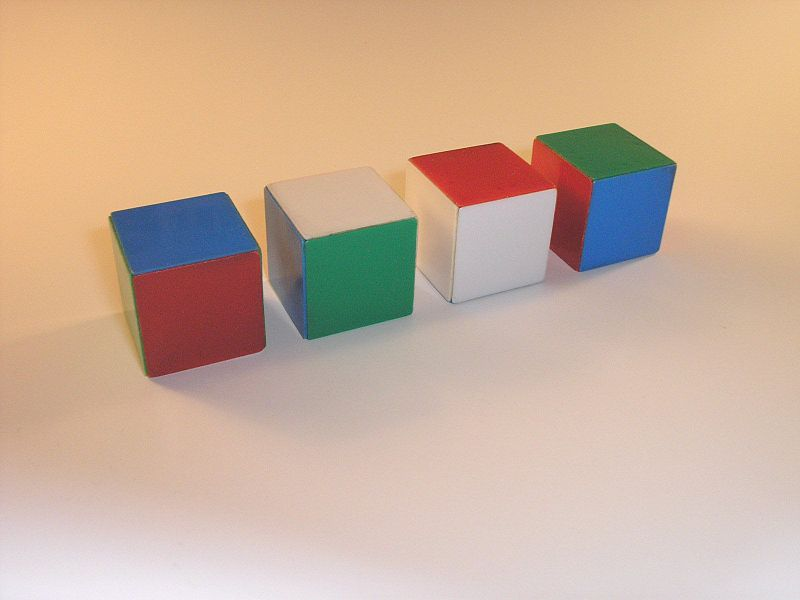 [Speaker Notes: Give them about 20-30 minutes to try and solve the puzzle]
A graph theory problem that is more than a thousand years old from Africa, Europe, etc.
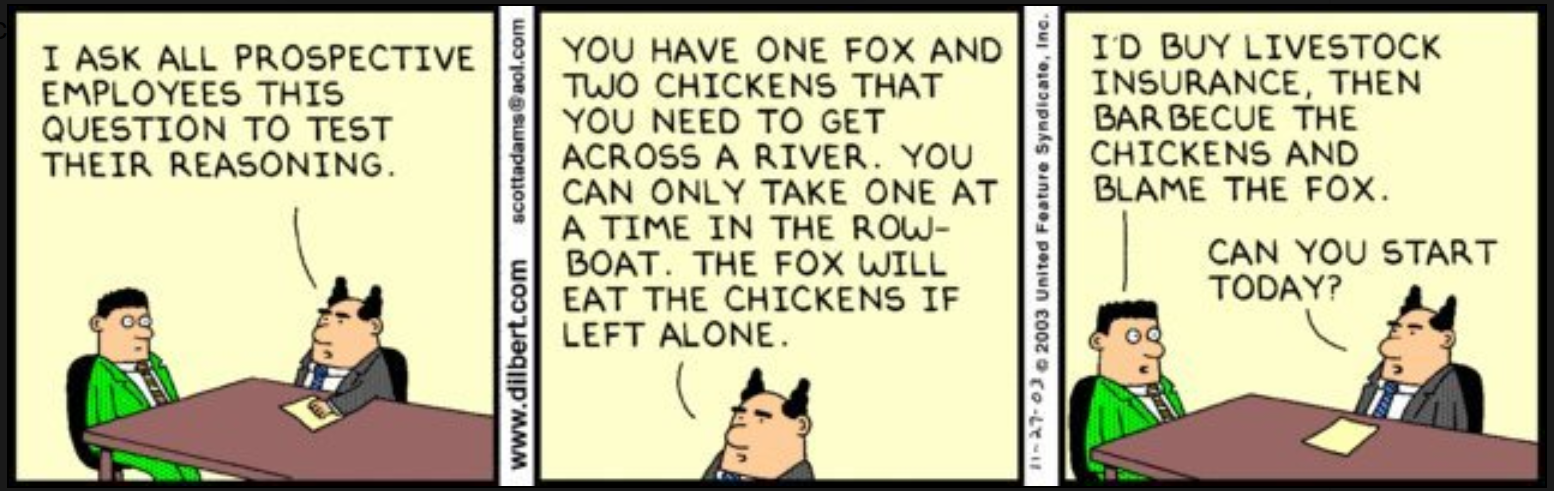 https://dilbert.com/            pballew.blogspot.com/2012/09/a-brief-history-of-river-crossing.html
https://pballew.blogspot.com/2012/09/a-brief-history-of-river-crossing.html
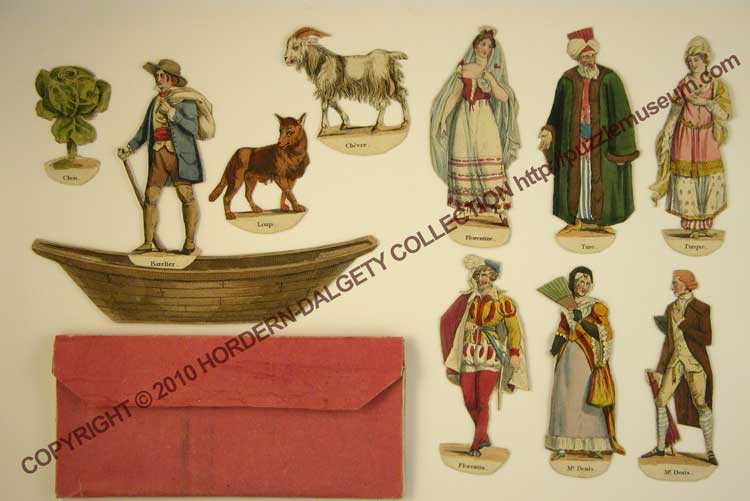 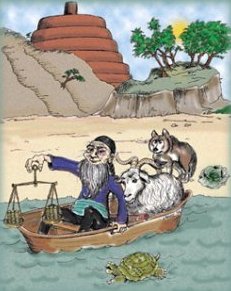 See also
https://www.maa.org/sites/default/files/Asher50650798.pdf
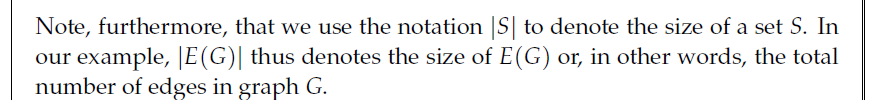 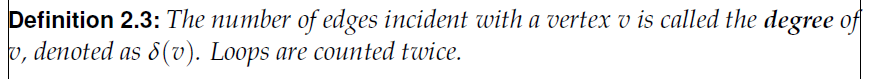 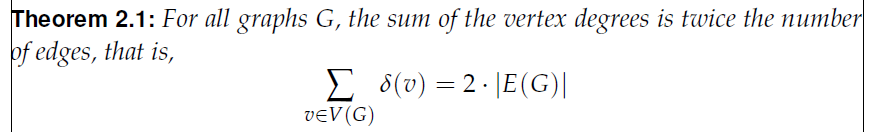 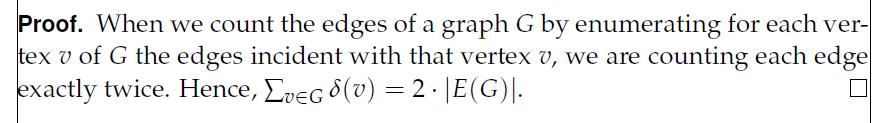